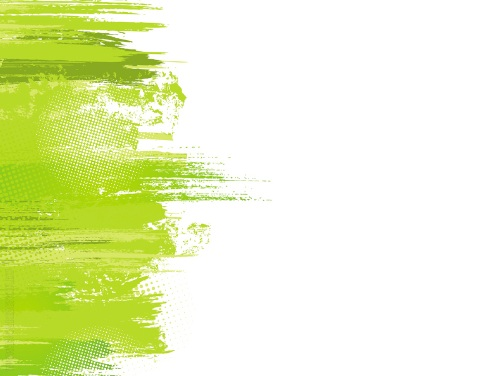 Номинация
 «НАША МАЛАЯ РОДИНА»
БЕРЕЗНИКИ
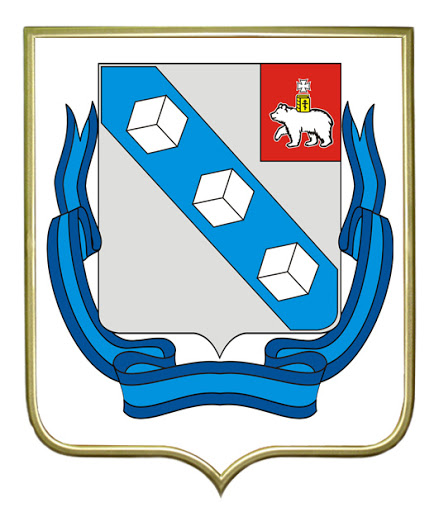 выполнил: педагог дополнительного образования МАУДО ДЮЦ «КАСКАД» Мустафина Татьяна Владимировна
[Speaker Notes: Город Березники очень  интересен своими  арт –объектами, интересными местами,  памятниками, архитектурой и т.д.]
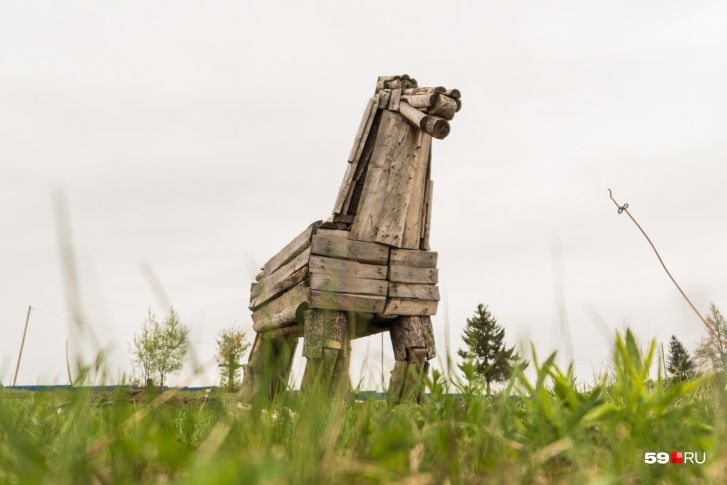 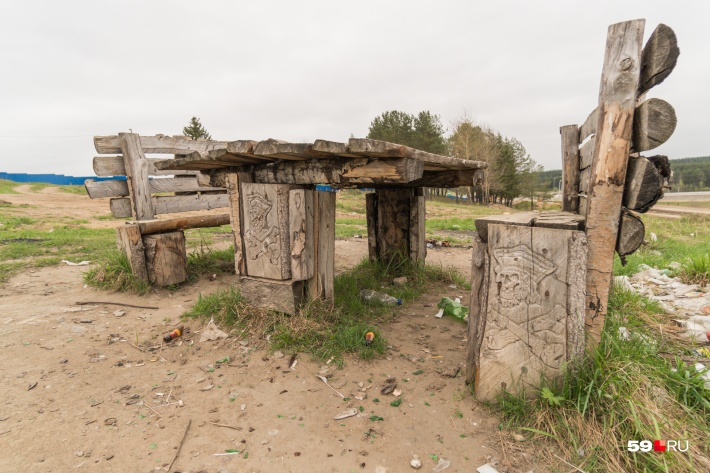 Детская площадка на холме.  Огромный двухметровый конь, столик с лавочкой. Все выполнено из дерева.
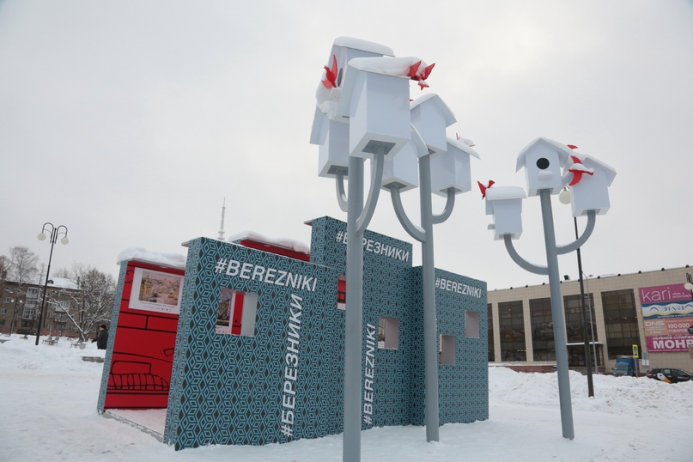 Композиция «Березники» создана в рамках реализации программы «Включи город» осенью 2018 года и установлен на Советской площади. Скульптура представляет собой стилизованный город, над которым белеют скворечники – символ дома и семьи. Стены, по задумке авторов, являются с одной стороны фоном для фотографирования, с другой – выставочными стендами для сменных экспозиций о жизни города.
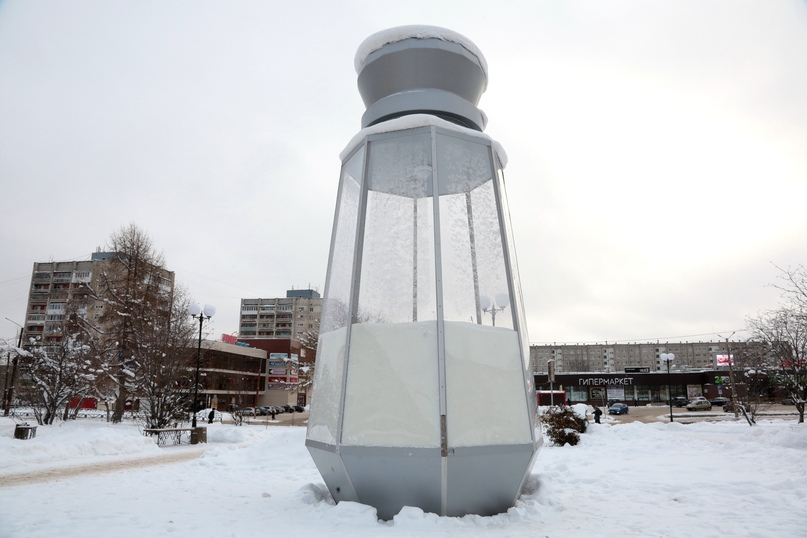 «Солонка», попавший в книгу рекордов России (высота солонки – 4,95 м).
 Огромная солонка выполнена из металла и поликарбоната; у нее есть подсветка, а внутри силикагель, имитирующий соль. 
Арт-объект символизирует, с одной стороны, историю Верхнекамья, где соль была главным товаром и богатством, с другой – семейственность, гостеприимство и благополучие, ведь солонка есть на столе в каждом доме.
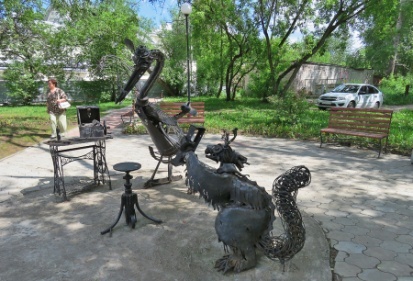 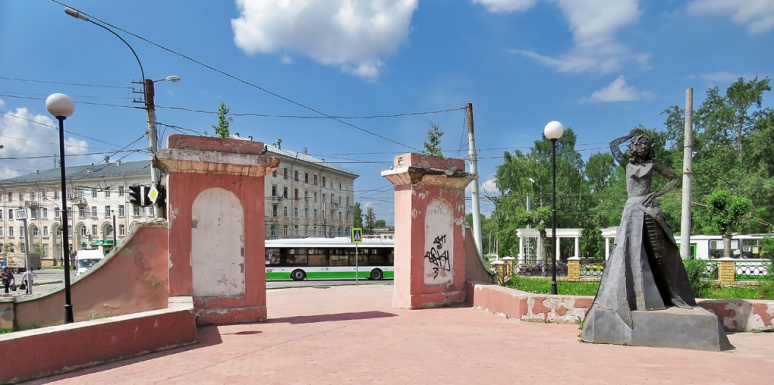 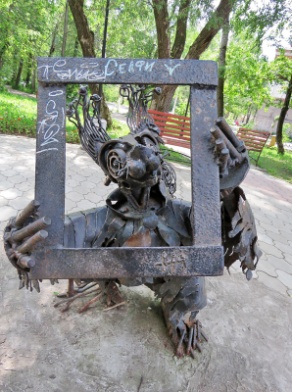 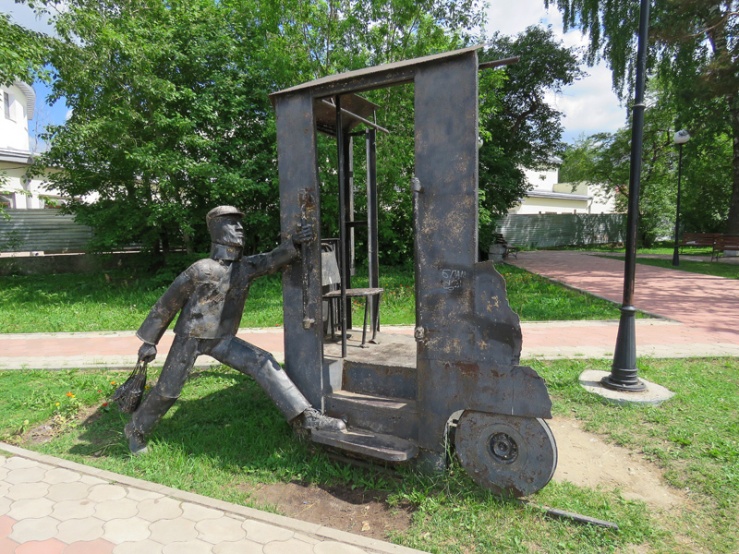 Композиции скульптур из металла расположенные в небольшом парке города, очень необычно и интересно вписываются в пейзаж.
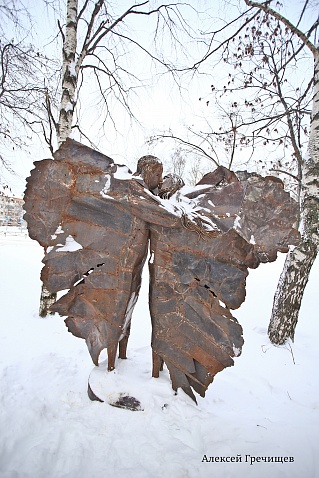 Скульптура из металла – «Бабочка»– размещена в Молодежной аллее. Современное европейское искусство в Прикамском городе – настоящее чудо и повод прогуляться по Березникам, чтобы сделать необычные фотоснимки.